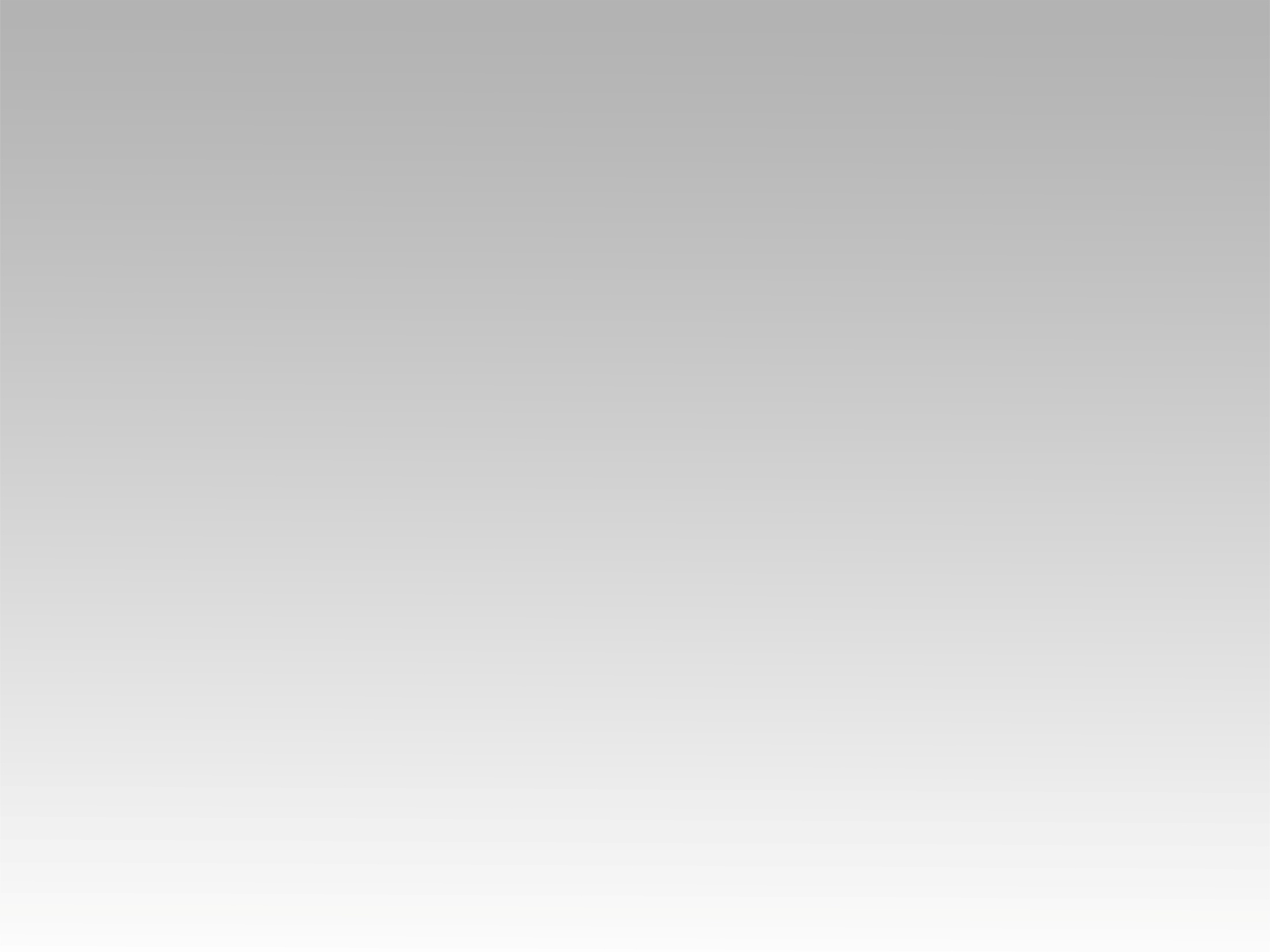 تـرنيــمة
قـالـوا مـا تكلمـش النـاس
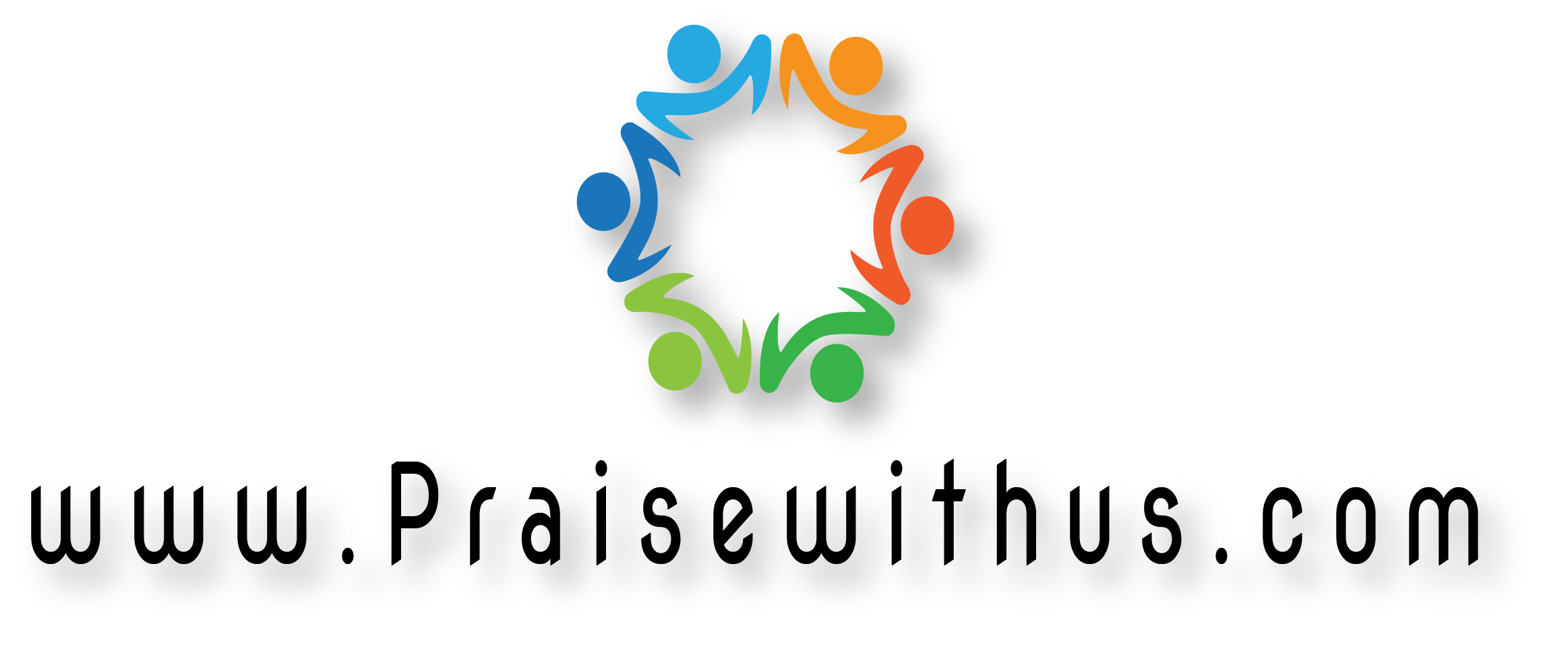 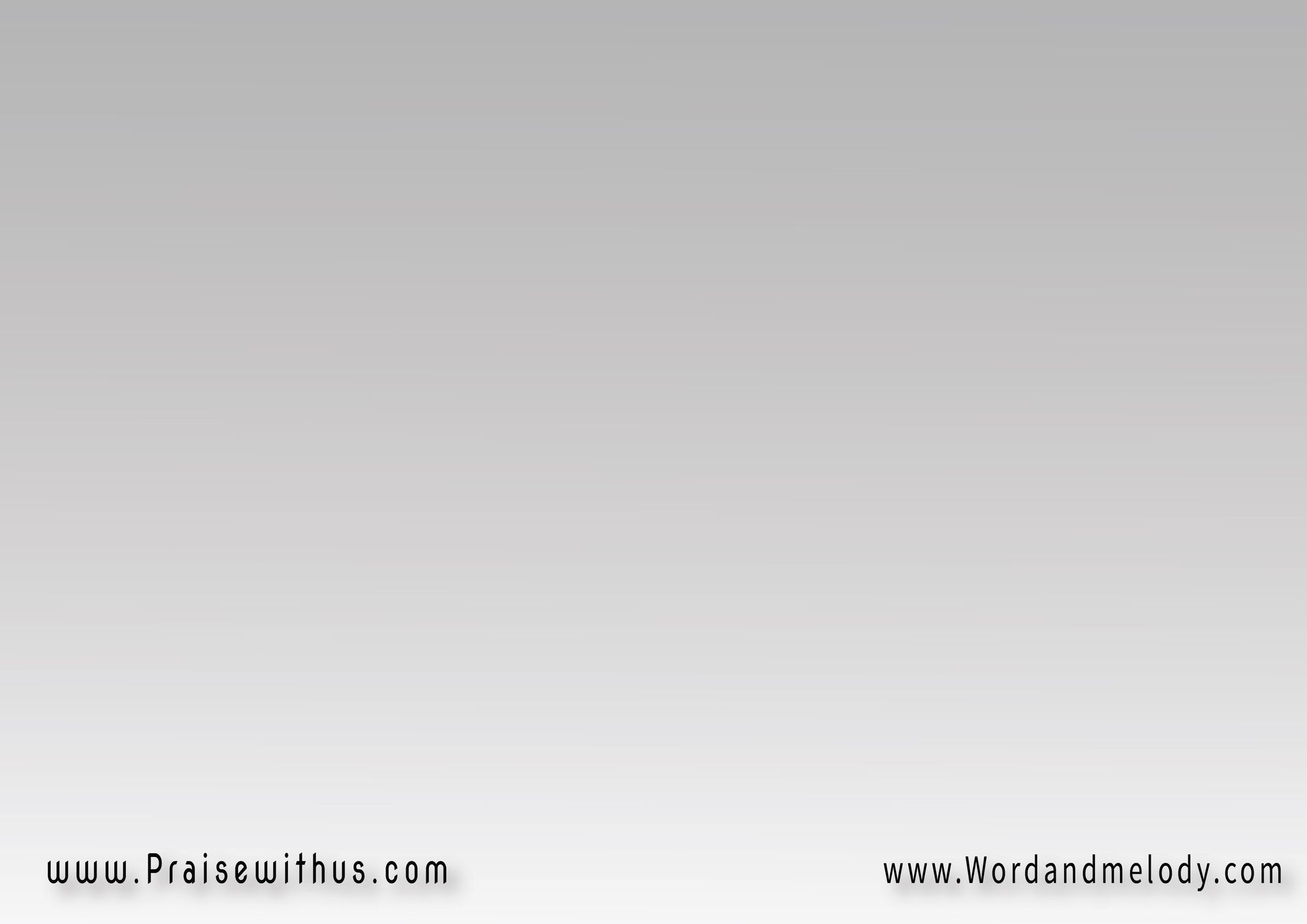 قالوا ما تكلمش الناس بالإسم دهاسم يسوع وقالوا ما تعلمش الناسعن الفدا وخلاص يسوع
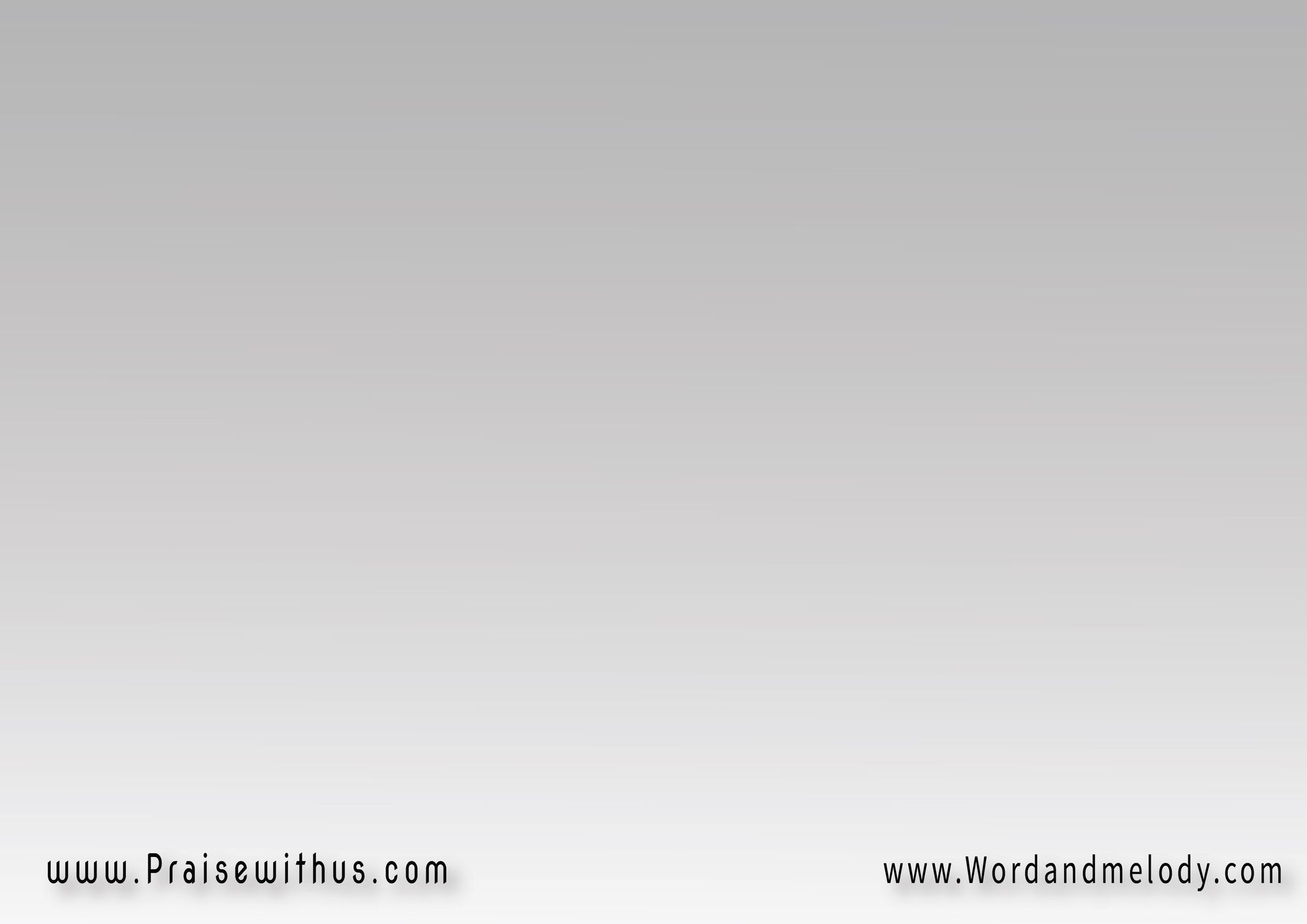 ولا تنطق تاني بيهو لاتحكي في يوم عليه
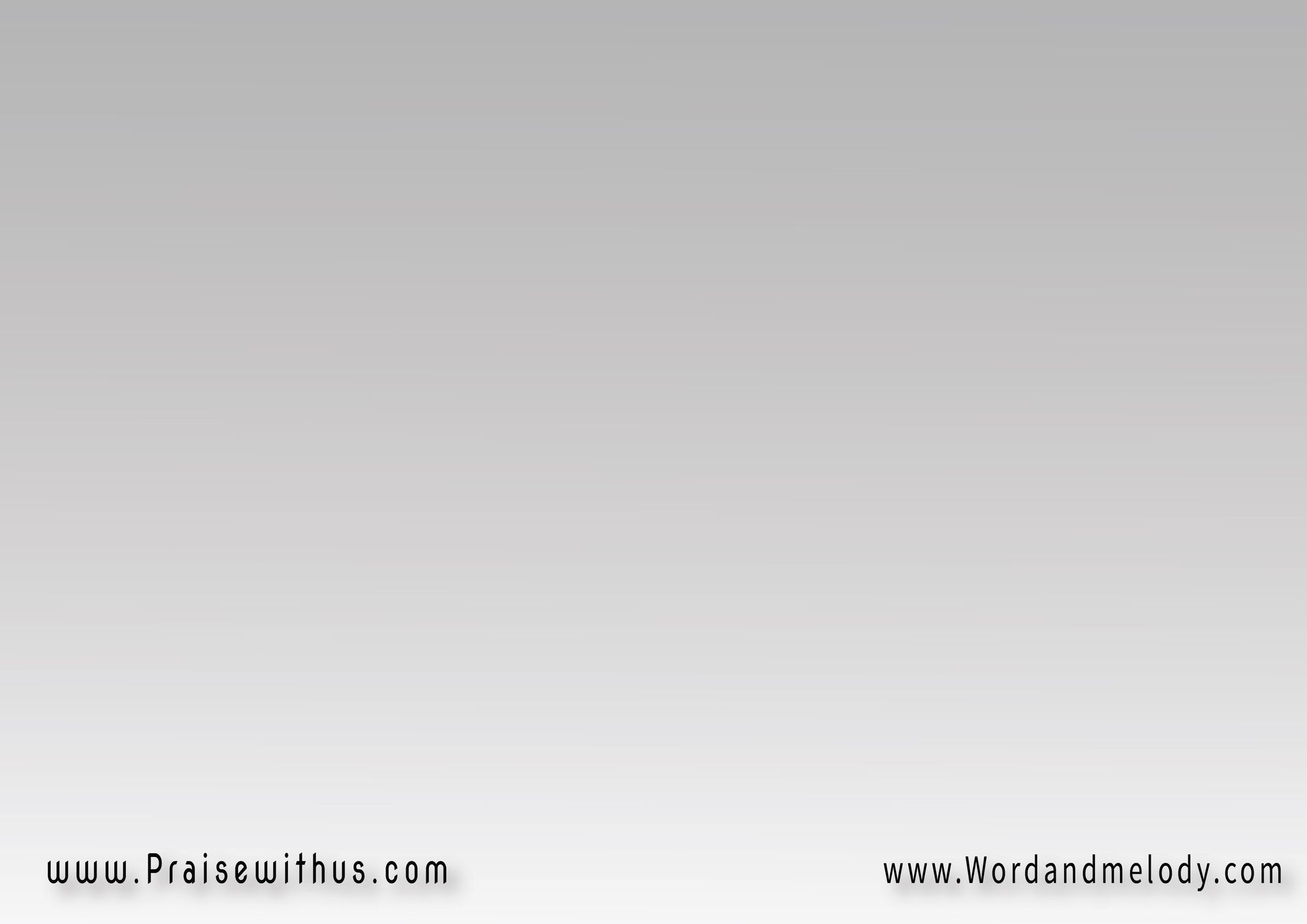 رديت وقلت أنا هاتكلمباللي اختبرته معاهولا بأتهدد ولا بأتعلممن حد غير الله
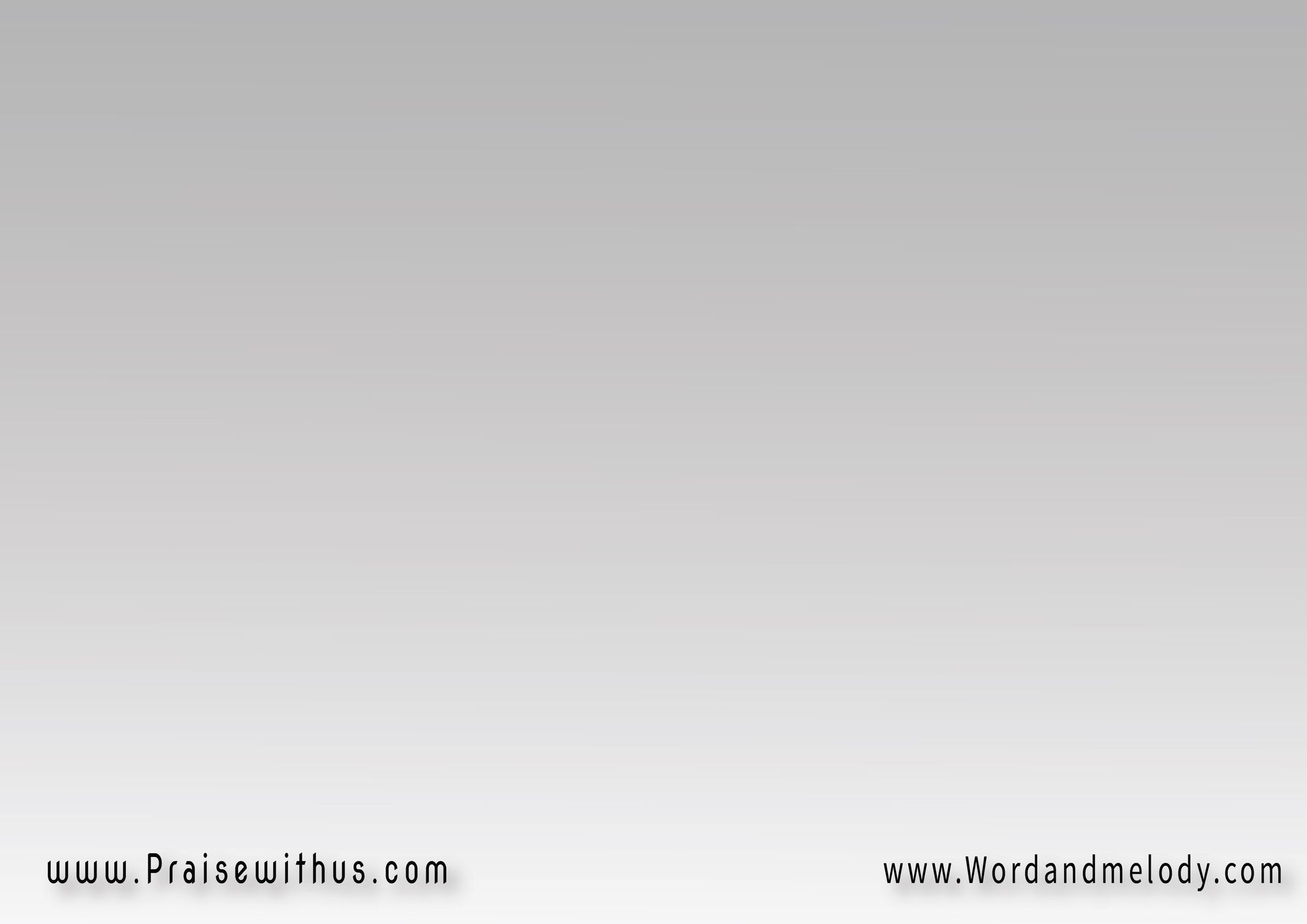 ولا فيه إسم تاني تحت السماأُعطى بين الناس ولا فيه حد تانيمهما إن سمايعطي بإسمه الخلاص
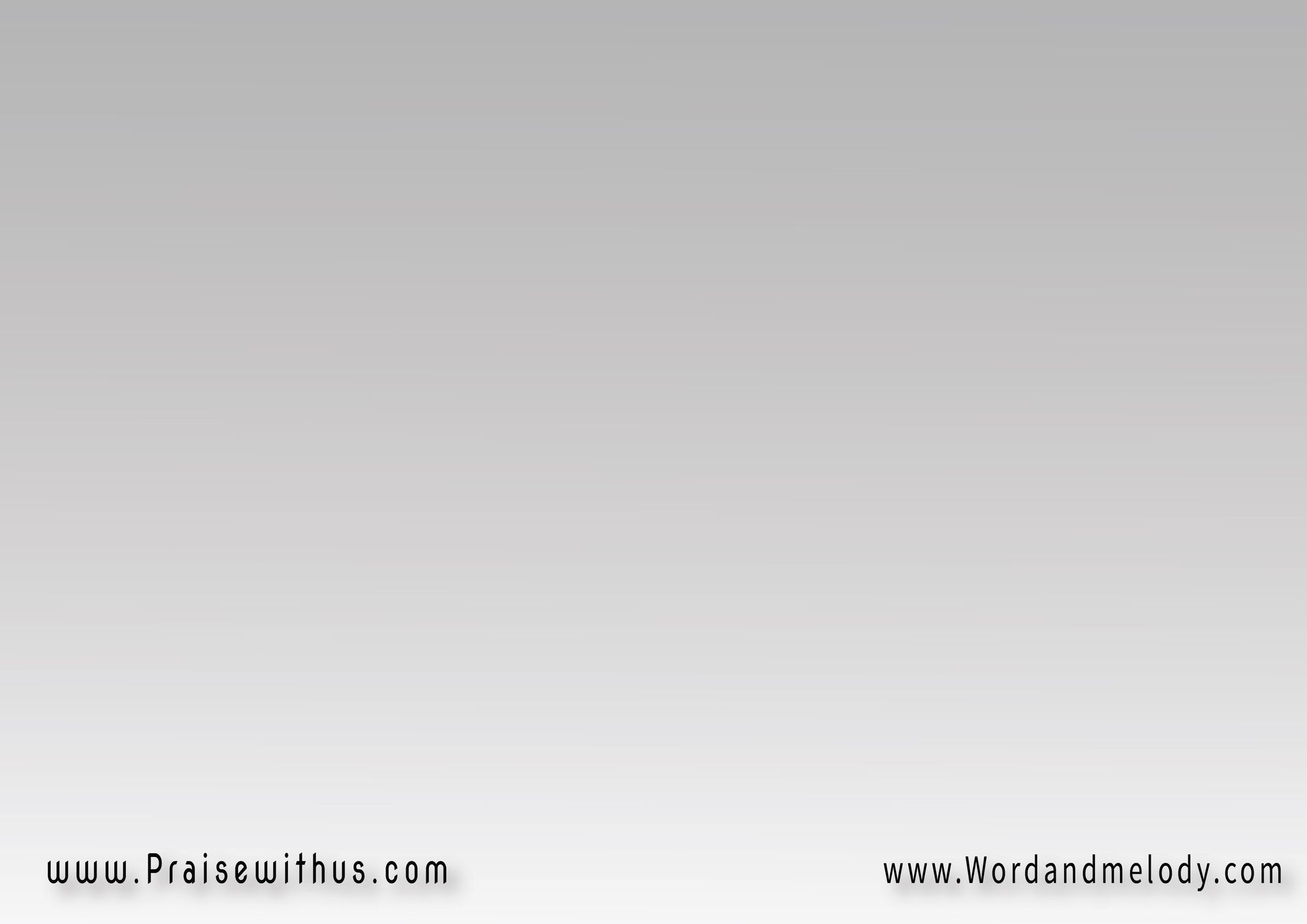 لاسجود ولاطلباتولا تمجيد ولاصلواتإلا بإسمك يا ابن الله
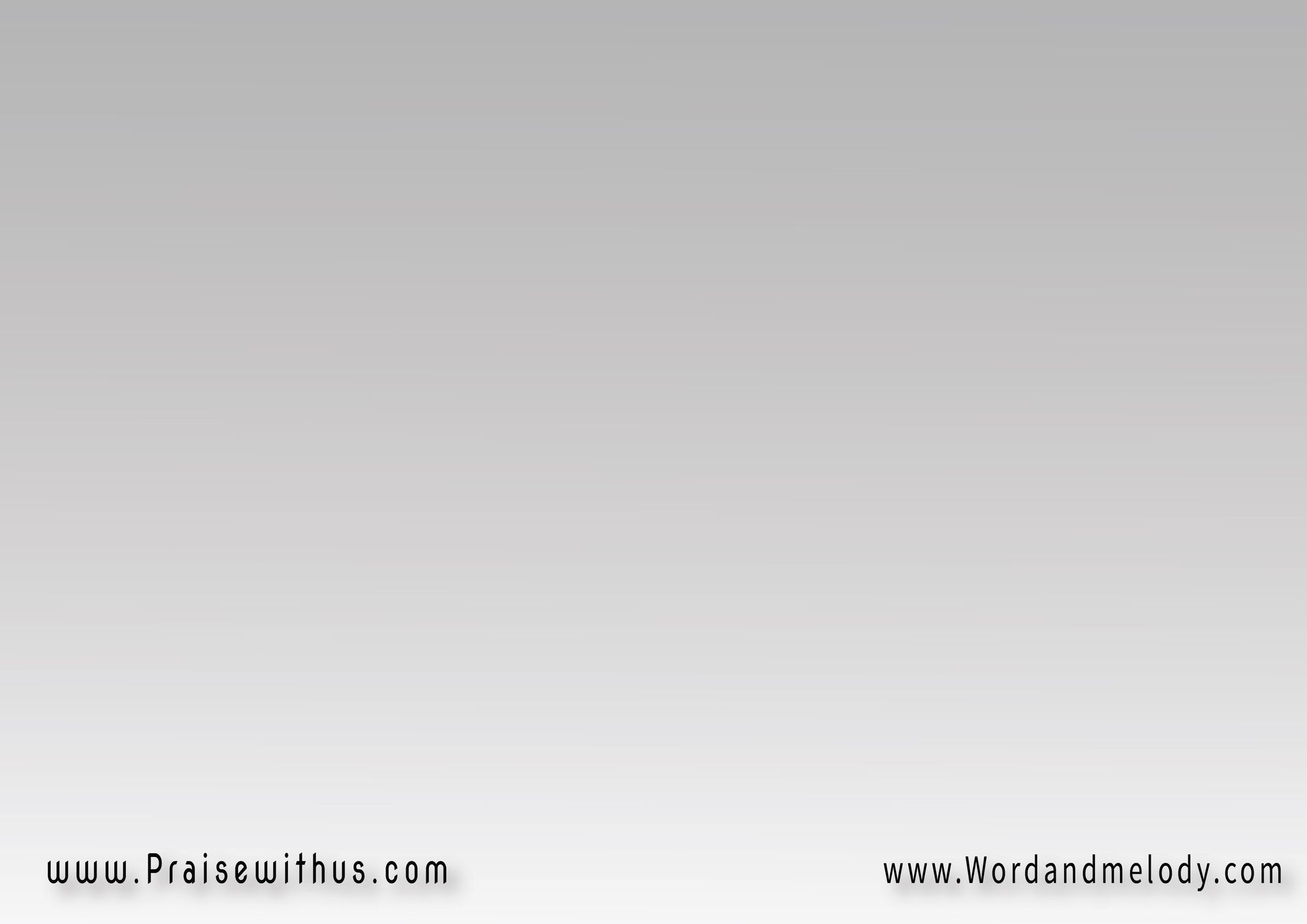 لا دروس ولا وعظاتولا تبشير ولا كتاباتإلا لمجدك يا ابن الله
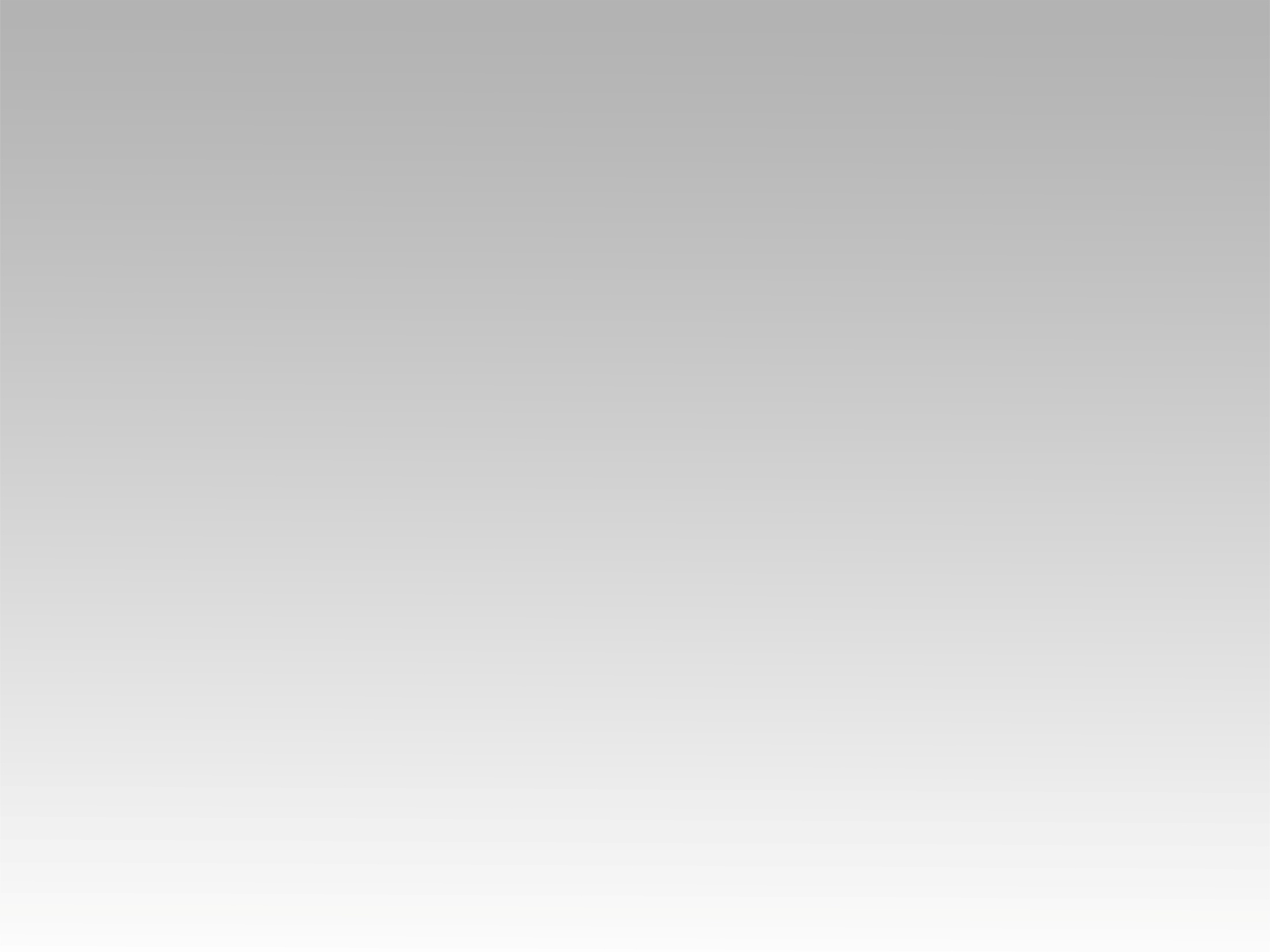 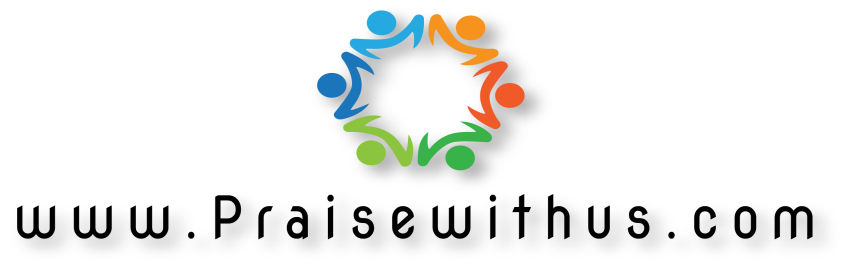